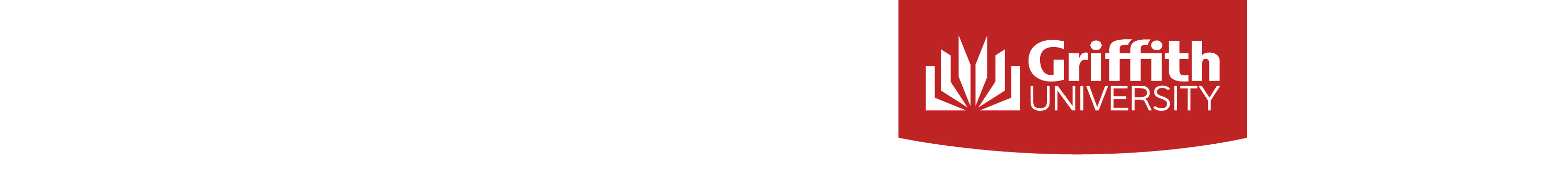 Towards consistent ICT Learning and Teaching metrics across Universities
Michael Blumenstein
Griffith University

Presentation at ACDICT ACM – Day 1

July 6th, 2015
School of Information and Communication Technology
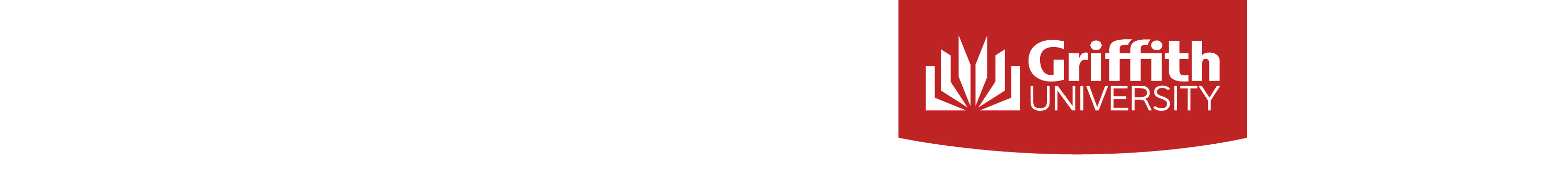 Preliminaries
Expectations/criteria for L&T analysed across four (4) Australian Universities
Criteria in relation to “Teaching and Research” academics examined
Annual expectations (primarily) taken into consideration across Levels A-E (academic scale)
Focus on common criteria across Universities
School of Information and Communication Technology
2
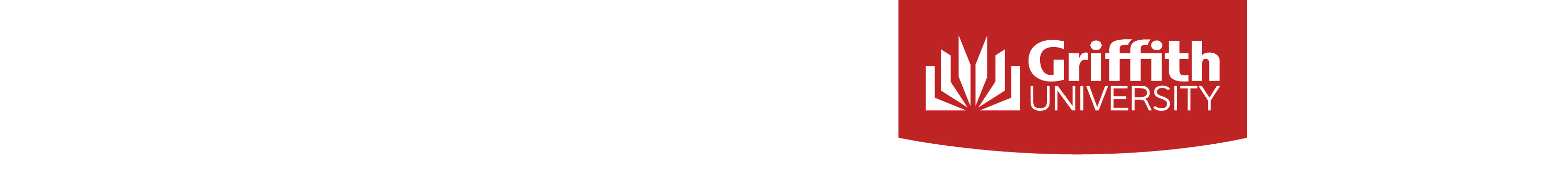 What’s common (L&T criteria)?
Across all academic levels:
Student experience, satisfaction and/or teaching quality (all 4 Unis surveyed)
Minimum Performance on student surveys e.g. 
80% of students agree to all measures in unit satisfaction surveys
>3.5 / 5 in course evaluation (overall satisfaction)
Participation in professional development (2) or improvement in response to feedback (1)
School of Information and Communication Technology
3
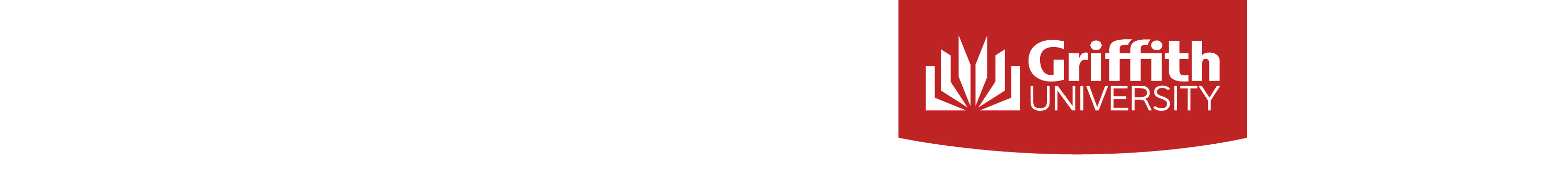 L&T criteria (cont.)
From Level B/C onwards:
Demonstrated leadership e.g.
Course convenor, Program Director role etc. (3)
Contribution to curriculum design (3)
Scholarly outputs/evidence of external reputation building (2)
School of Information and Communication Technology
4
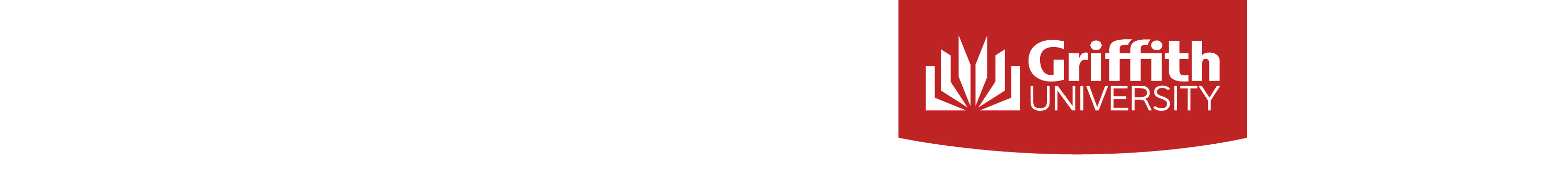 L&T Criteria (cont.)
Level D:
Evidence of Scholarship in L&T, international impact, external reputation-building (3)
Academic outputs, internal/external grants, leading an academic program etc.
Record of HDR supervision and completions (2)
5
School of Information and Communication Technology
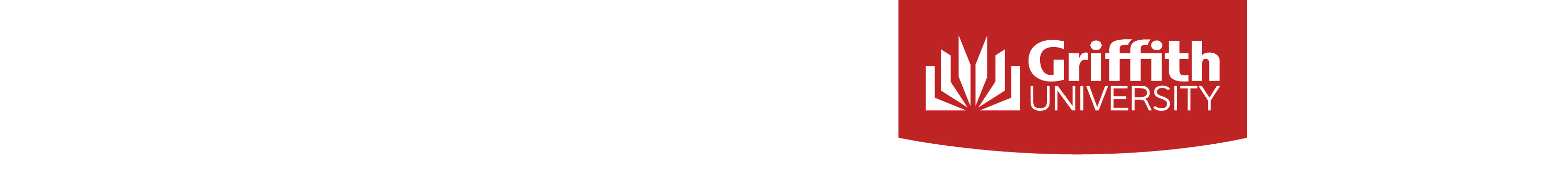 L&T Criteria (cont.)
Level E:
Significant/Distinguished record of scholarly teaching (2)
Leadership in scholarly teaching, including senior roles (2)
Level D standards relating to scholarship in L&T++
6
School of Information and Communication Technology
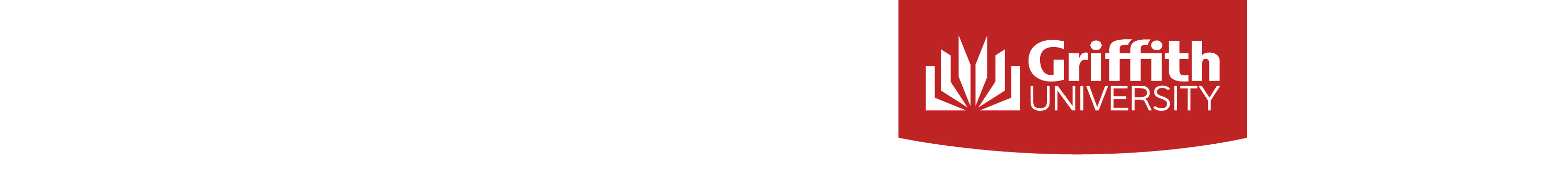 Some observations
L&T criteria across Universities are not as clear cut as for Research
Terminology varies, as do criteria and expectations across levels
e.g. where does HDR supervision belong?
Challenges in dealing with qualitative (majority) vs. quantitative metrics
7
School of Information and Communication Technology
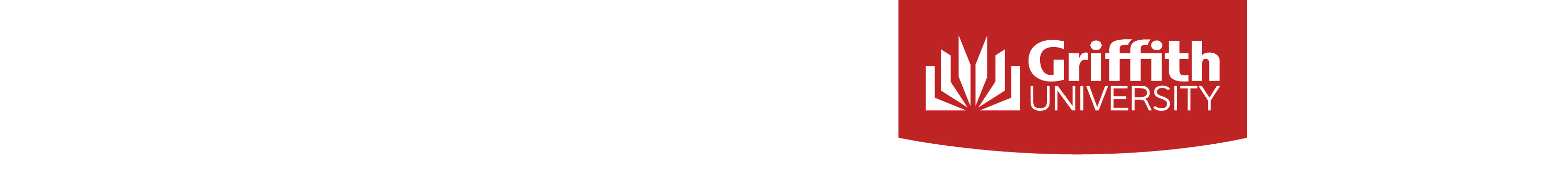 END
Discussion.
School of Information and Communication Technology
8
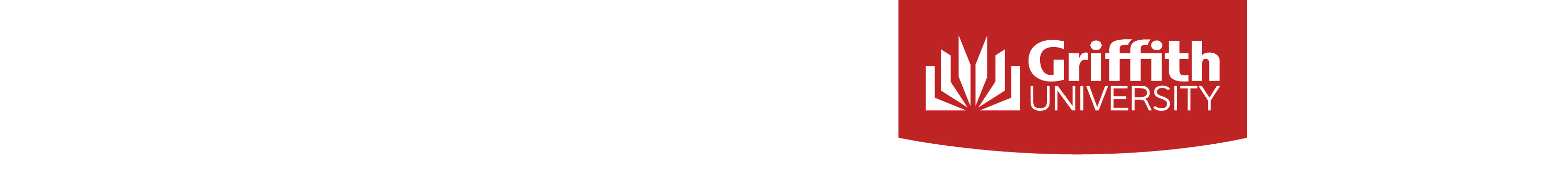 Average expectations that 7 Universities have regarding their staff at various levels in Research
Definitions
Minimum is the minimum annual performance expectation benchmark
Average is the average performance expectation calculated across 5 years.
9
School of Information and Communication Technology